Province of the Epiphany, Namibia
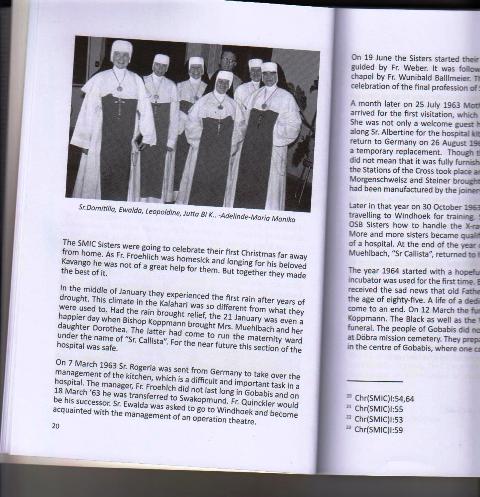 1961
A new historical venture for the Lord…responding to Vatican II’s call to extend the Gospel message to  all peoples, even to those in Africa
Sr. Dominika responds to health needs
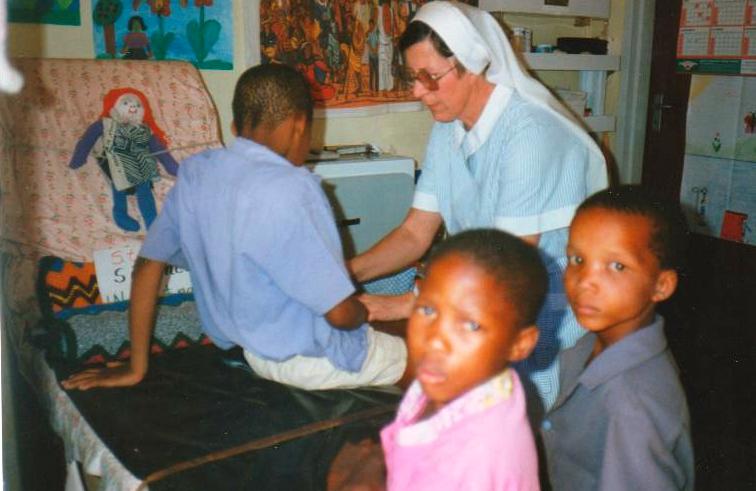 Mission school at  Farm Gunichas,
          South of Gobabis
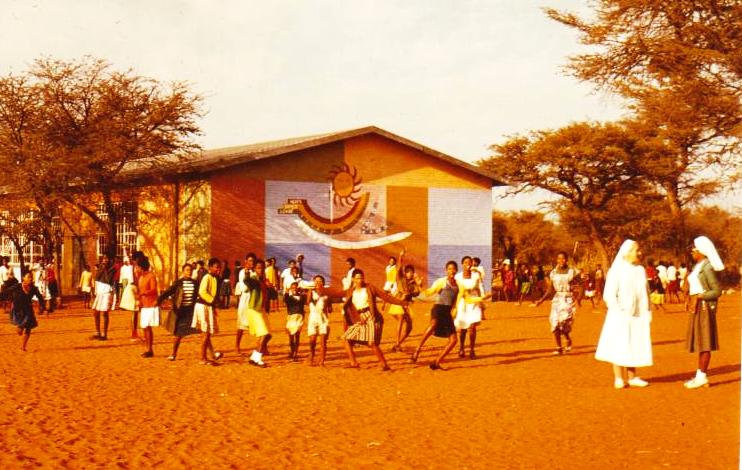 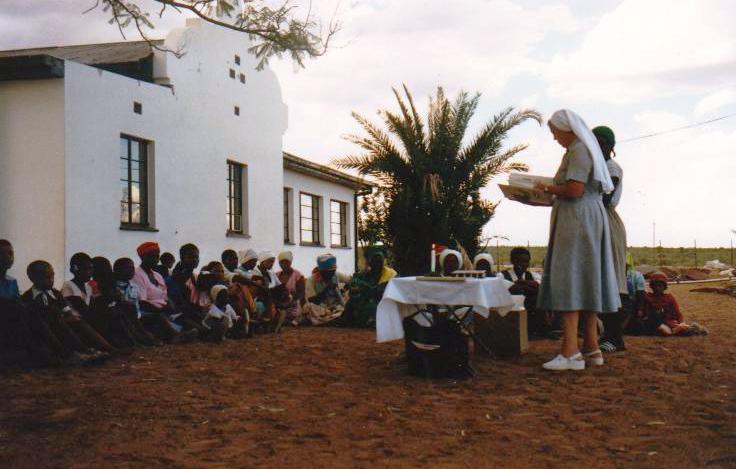 Eucharistic celebrations 
at the farms
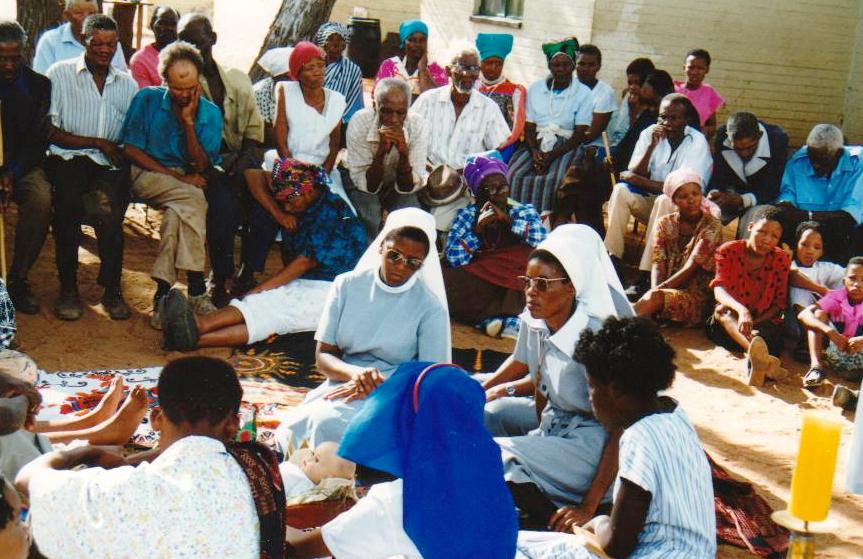 Bringing the Community together
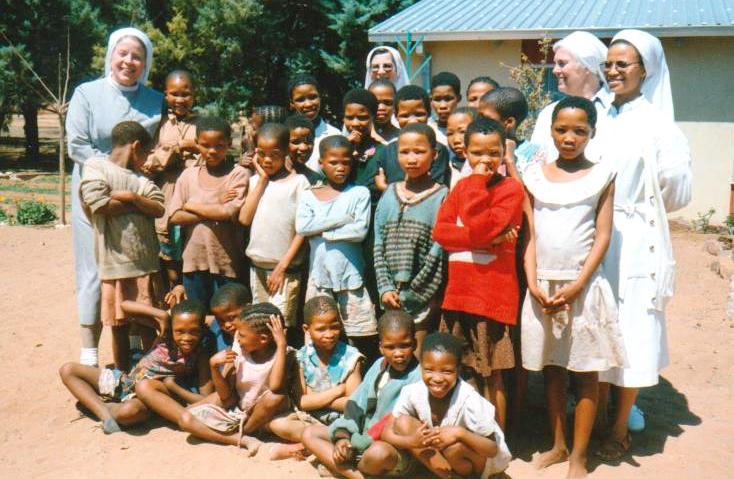 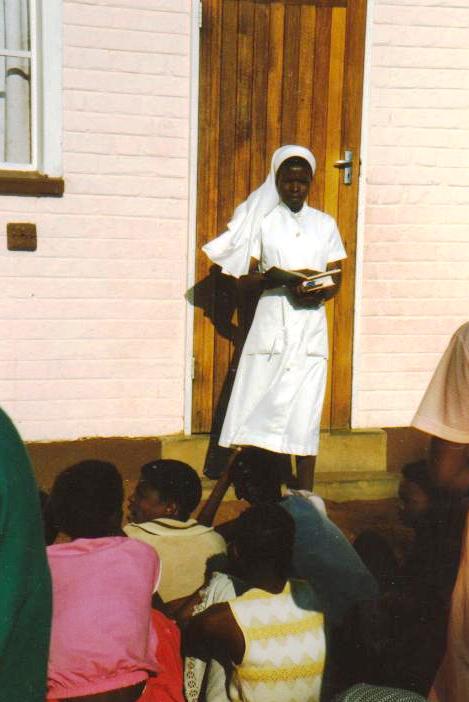 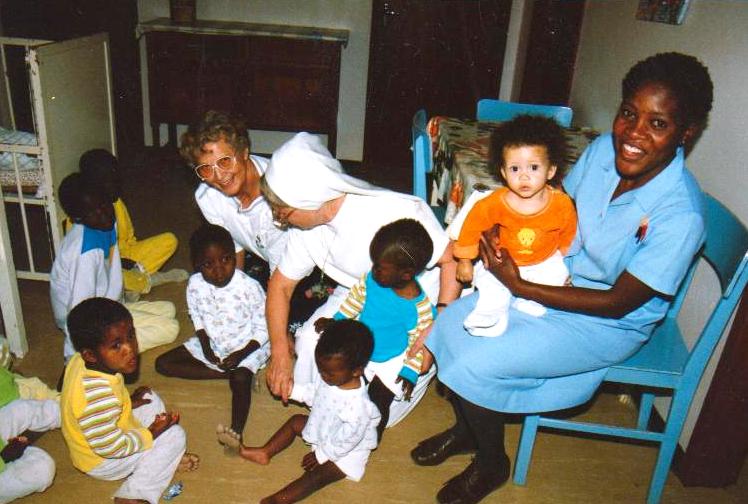 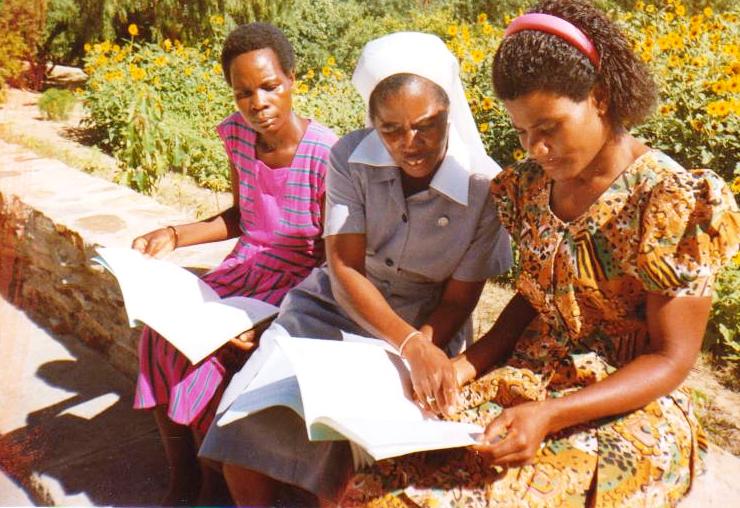 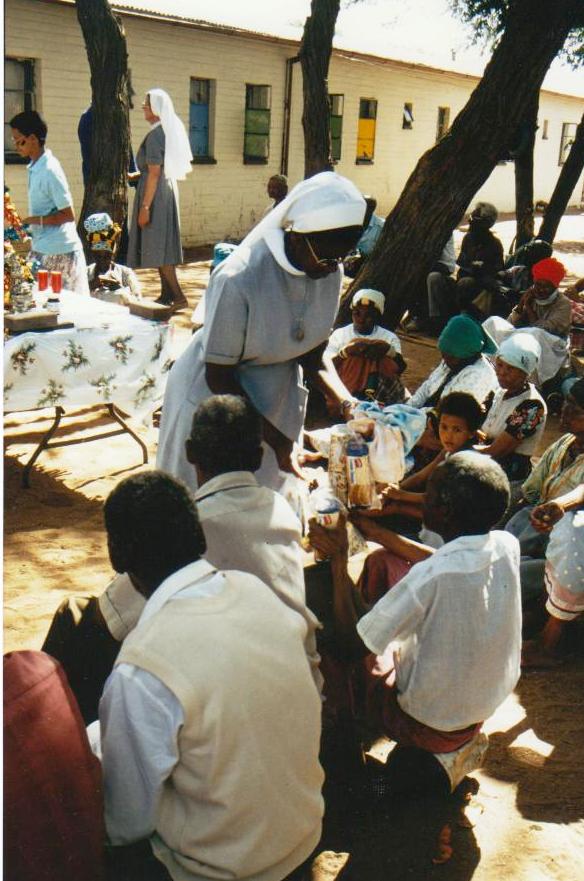 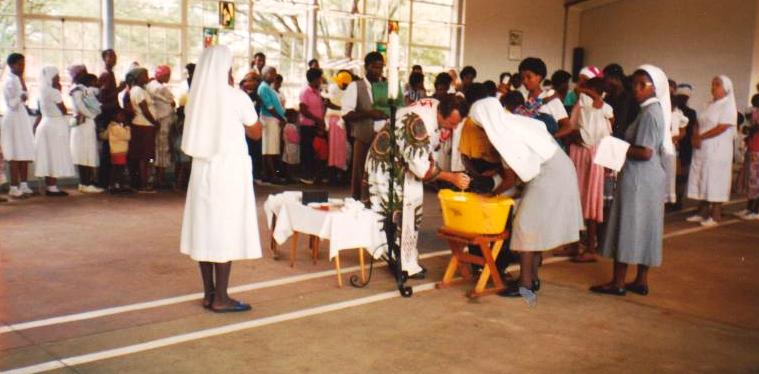 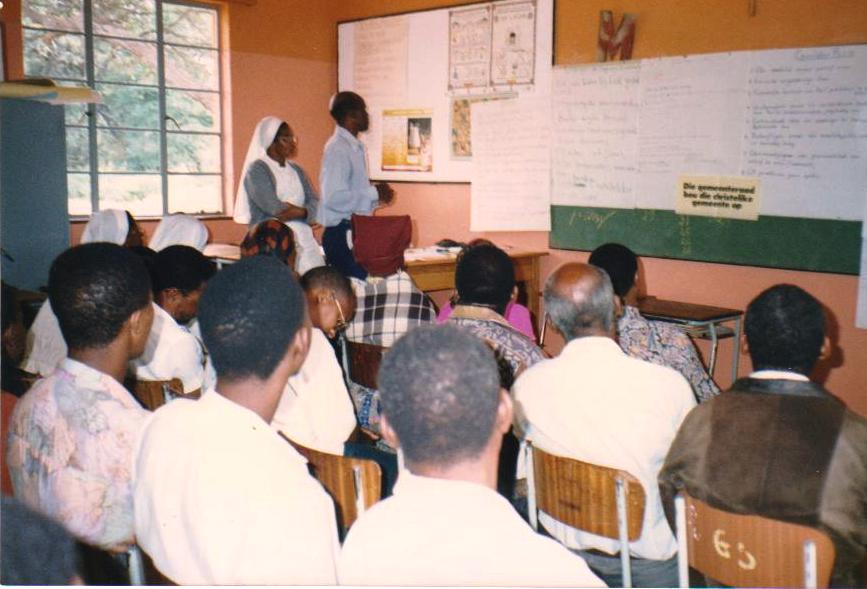 Preparing Candidates for   the  Permanent
Diaconate
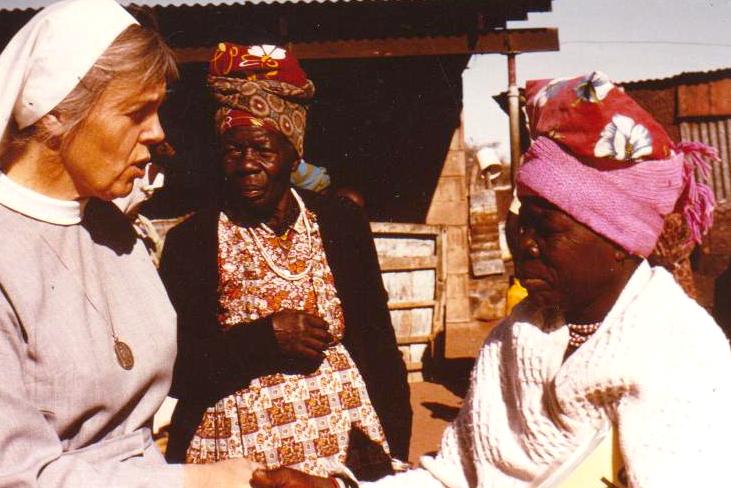 Home visits
an invitation to follow Christ with the
Missionary Sisters of the Immaculate Conception
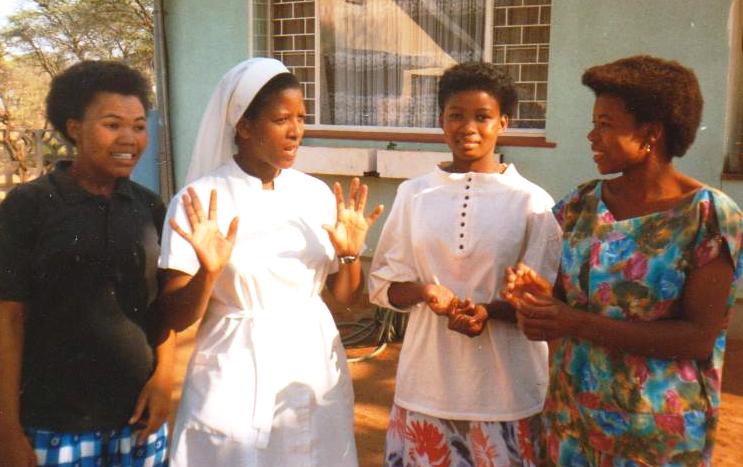 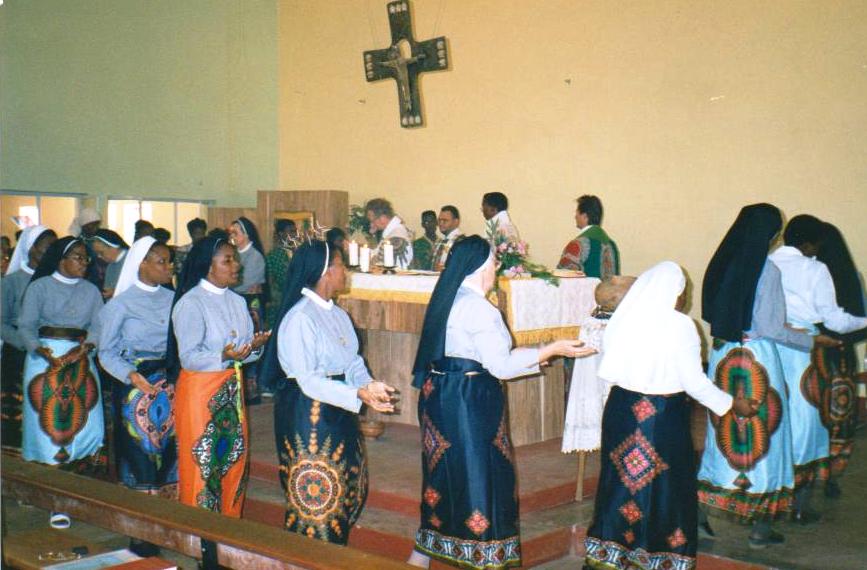 We are today’s legacy to the Church
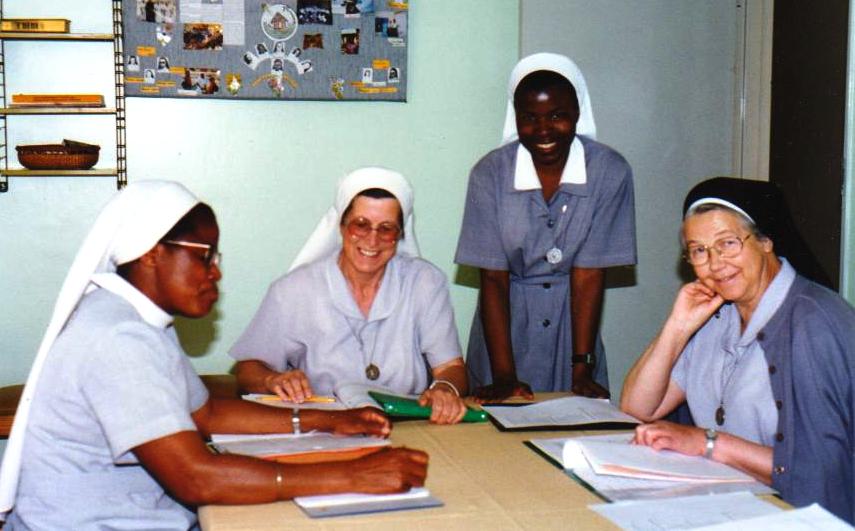 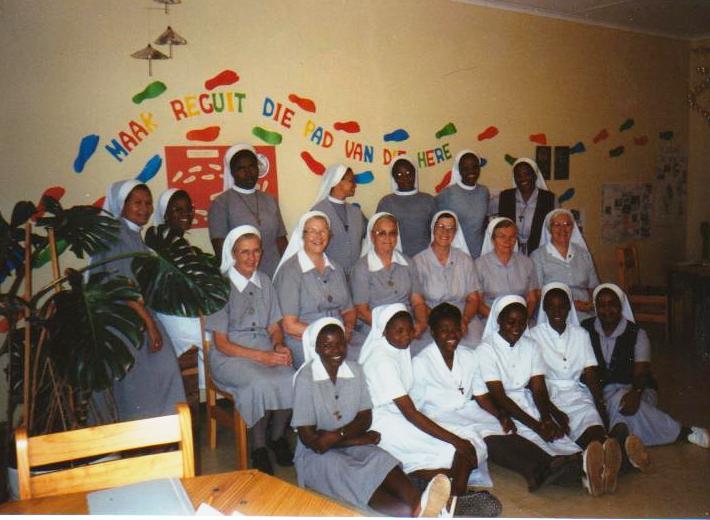 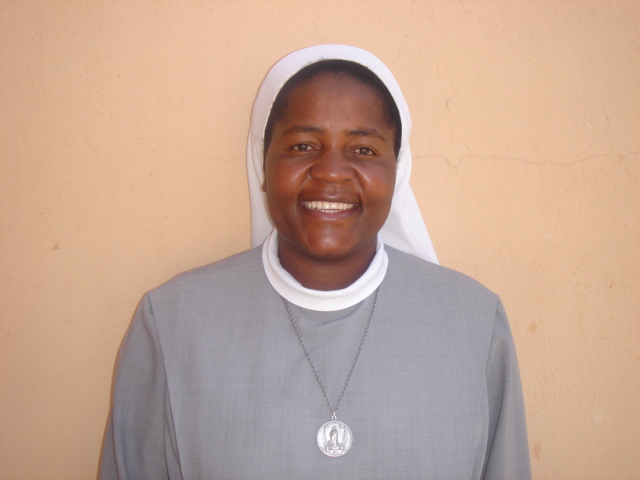 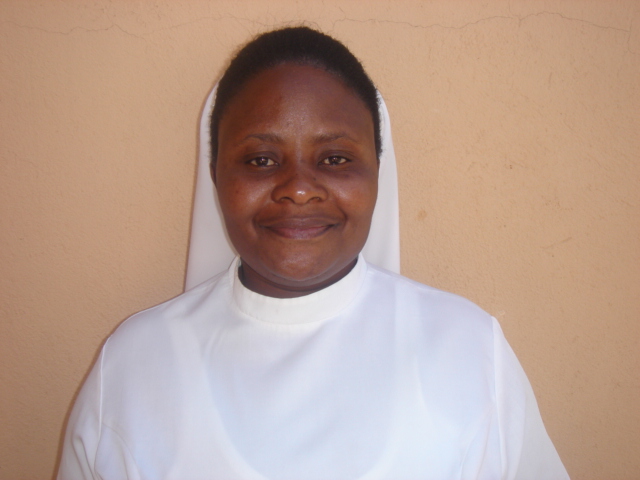 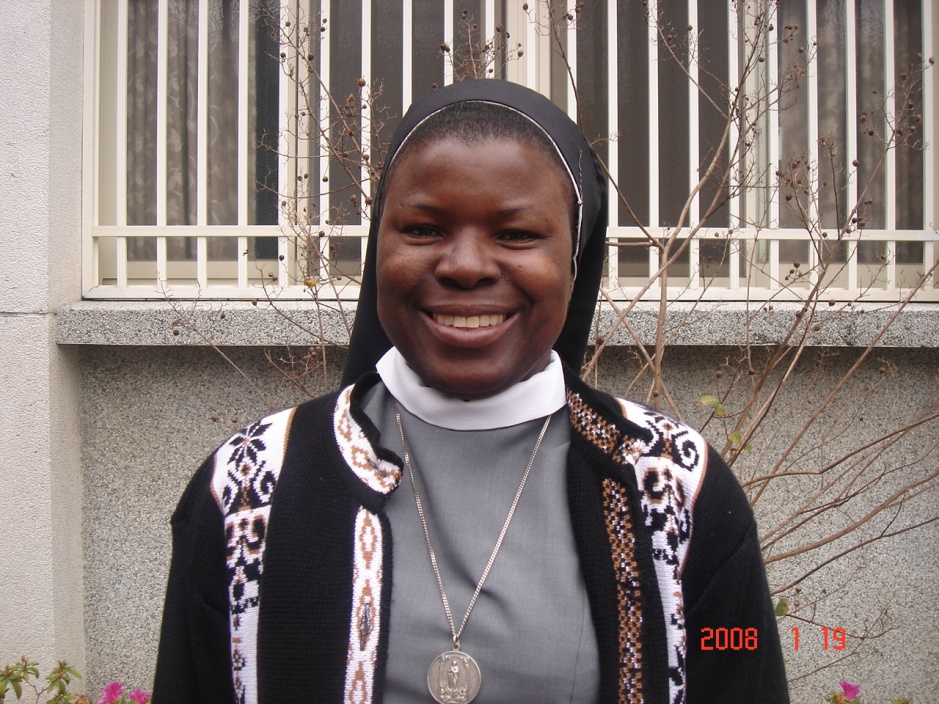 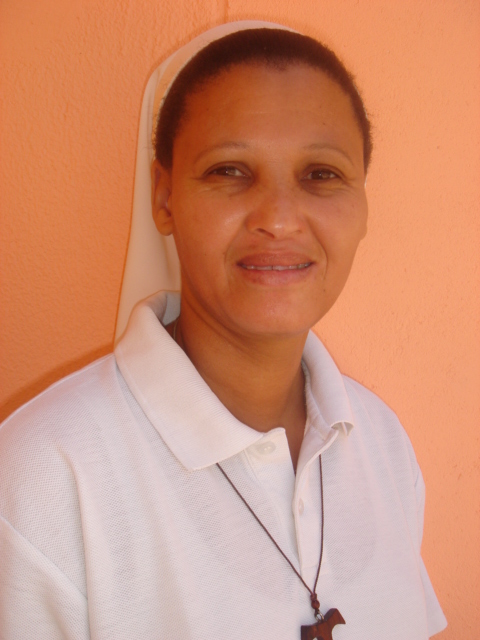 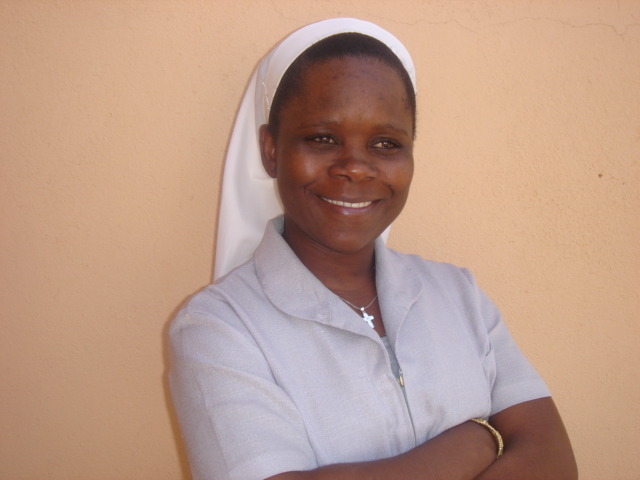